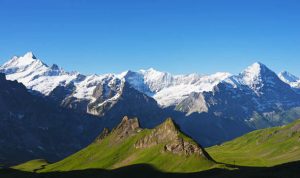 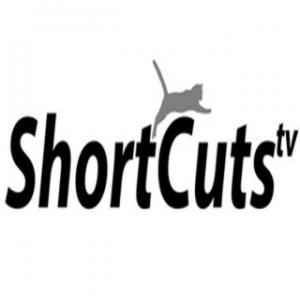 High
Peaks
Mid
Ranges
Foothills
[Speaker Notes: 1. The first level of the Board contains a set of relatively low-mark questions. Students can select as many as they like to complete for homework, with the objective being to “escape the level” by matching or exceeding a pre-specified “level mark”. In the example I’ve provided students need to score 15+ marks to go to the next level but this can, of course, be adjusted to whatever score you like.
 
A student could, for example, select a couple of higher mark questions (10 and 6) to complete. If they score full-marks they complete the level. If, on the other hand, they score 12 marks they would need to complete further homework questions in order to successfully complete the level.
 
2. Once a student has achieved the requirements for level 3 they have completed that set of homework tasks. If you want to extended individual students further you can, if you wish, set “advanced levels” for them to complete.]